일반
Jacobsen v. Katzer 판례 분석
2024.08.13
현대모비스 김형진 책임연구원
일반
목차
소송 배경
타임 라인
주요 판결 내용
시사점
일반
■ 소송 배경
Robert Jacobsen (원고, Plaintiff)
Java Model Railroad Interface(JMRI) 오픈소스 저작권자
Leading member of the JMRI Project
Model train hobbyist
오픈소스 DecoderPro – Artistic License



Matthew Katzer/Kamind Associates (피고, defendant)
CEO
회사 위치 : 포틀랜드, 오리건 주
model railroad software 판매
독점 소프트웨어 Decoder Commander 
DecoderPro의 일부 소스를 적용 후 특허 취득
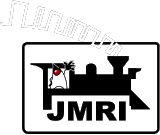 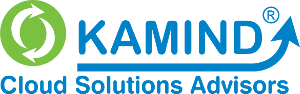 일반
■ 타임 라인
Katzer 사 JMRI 상대로 특허 침해 제기
Jacobsen katzer 상대로 저작권 침해 소송 제기
1심 : U.S. District Court(지방법원) N.D. California
항소심 : U.S. Court of Appeals(고등법원), Federal Circuit
파기환송심 : U.S. District Court(지방법원) N.D. California
합의(Settlement)
2005.06.21
Katzer 특허 취득
2007.08.17
1심
2008.08.13
항소심
2009.10.10
파기환송심
2010.2.10
합의
2005
2007
2008
2009
2010
2011
일반
■ 주요 판결 내용
제1심(No. C 06-01905 JSW, United States District Court, N.D. California)
가처분 신청 기각- 사유 : Katzer의 행위가 일반적으로 "저작권법에 따른 원고의 저작권 및 독점적 권리를 침해하는 것"이지만 Artistic 라이선스는             비독점적 라이선스이므로 저작권 침해로 간주하기는 어려움
제2심(항소심, 535 F.3d 1373, United States Court of Appeals, Federal Circuit)
파기환송- 사유 : Jacobsen의 저작권은 유효하며, 오픈소스 라이선스에서 돈이 오가지 않는 것이 경제적 이익이 없다는 것을 의미하진 않음
파기환송심(No. C 06-01905 JSW, United States District Court, N.D. California)
가처분 신청 기각- 사유 : 가처분 명령이 없는 경우 돌이킬 수 없는 피해가 발생할 가능성이 있다는 것을 입증하지 못함
그러나, 원고는 자신의 이름, 직함, 라이선스 등을 기록함으로 기술적 보호조치를 취하였고 피고가 이를 복사하지 않고 JMRI 파일을 자체 사용한 사실을 변함이 없으며 이는 DMCA 소송에는 원고에게 유리한 요소일 것
일반
■ 주요 판결 내용
합의
피고(Katzer)는 Jacobsen(원고)에 $100,000 지불
$20,000 in 30 days, $40,000 within 6 months, $40,000 within 18 months
피고(Katzer)는 JMRI 의 어떤 소스코드, 문서, 이미지 등의 데이터를 수정, 복제하는 것을 영구히 금지
피고(Katzer) JMRI 에서 사용하는 모든 상표를 사용 불가(Computer Dispatcher Pro 제외)
일반
■ 시사점
오픈소스 라이선스의 Enforceability 와 Copyright 를 확립해주는 소송
가처분 신청은 기각됐지만 판결문에서 오픈소스 라이선스의 법적 구속력과 저작권 침해 가능성을 열어둠

오픈소스의 경제적 파급력 및 경제적 동기가 발생할 수 있음을 인정




참고문헌
[1] Reddy, Hersh R. "Jacobsen v. Katzer: the Federal Circuit weighs in on the enforceability of free and open source software licenses." Berkeley Tech. LJ 24 (2009): 299. 
[2] Narodick, Benjamin I. "Smothered by Judicial Love: How Jacobson v. Katzer Could Bring Open Source Software Development to a Standstill." BUJ Sci. & Tech. L. 16 (2010): 264.
[3] Jacobsen v. Katzer, No. C 06-01905 JSW (N.D. Cal. Aug. 17, 2007)[4] Jacobsen v. Katzer, 535 F.3d 1373 (Fed. Cir. 2008)[5] Jacobsen v. Katzer, 609 F. Supp. 2d 925 (N.D. Cal. 2009)
Q&A